Please pick up your spiral notebook and have your viewing guide questions on your desk.
tuesday, January 10 and wednesday, January 11
Today’s Agenda
Finish film/viewing guide if necessary
Comparison/Contrast of witches in 3 film versions
Review I.i-ii for significant plot points
Begin reading I.iii 
Act I Handout
What is the purpose of the witches?
Act I Scene 1:  witches from 3 different films

In your spiral, create a chart that compares and contrasts how the witches are represented in each clip.
Please pick up spirals and have your copy of Macbeth on your desk.
thursday, 1.12 and friday, 1.13
Today’s Agenda
Do Now:  Fate/Destiny
Review I.iii significance
Read I.v and I.vii
Fate/Destiny
After reading “The Face of Death” by Jean Cocteau, respond to the following question:

Do you believe that fate/destiny are what guides the events in your life or do you believe it is free will/choice that guides you?  Or a combination of the two ideas?  Discuss fully.
Questions to Consider – I.iiiBased on the number you are assigned, answer the question below in your spiral.  Then update your Act One handout.
1’s:  What is established about the witches in the opening lines of the scene when they are discussing the sailor’s wife?
2’s:  Reread Banquo’s lines (130-136) and explain what he means.
3’s:  How do Macbeth and Banquo react differently to the witches’ predictions?
All:  Review the asides in either lines 138-140, OR lines 141-153
Choose one aside to analyze for meaning and effect on your  Act I Handout.
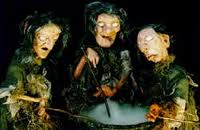 Analysis of Asides
An ASIDE is a short speech made by a character that the audience hears, but all or some the characters do not.

Review the asides on page 5 (either “This supernatural soliciting…” to “But what is not”, OR “If chance will have me King . . . Without my stir”)

Choose one aside to analyze for meaning and effect on the third row of your  Act I Handout.
Characterization of Macbeth
Now complete the first row on your Act I Handout that asks for a clear emotion expressed by Macbeth in I.iii.
Include the emotion, the phrase that expresses that emotion, and at least two adjectives you would use to describe Macbeth.
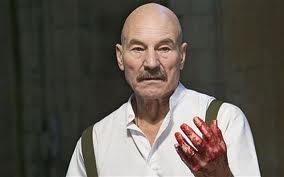 In your spiral using a 2 column notes format, record the 2 most significant events and briefly explain each event’s value/ significance.
Tuesday, 1.17 and wednesday, 1.18
Today’s Agenda
Get our read on!  
Act I, v and vii
Questions to Consider – I.v
Reminder:  A soliloquy is a speech given by one character alone on the stage.
Review lines Lady Macbeth’s soliloquy (lines 1-13).  What do these lines tell us about Macbeth’s feelings for his wife?
Based on lines 14-29, how does Lady Macbeth think Macbeth will approach the situation at hand?  
What is ironic about her concerns?
Now read Macbeth’s soliloquy regarding King Duncan (lines 1-28) and annotate all the reasons he gives himself NOT to go through with Duncan’s murder.
Reasons NOT to Kill DuncanReread Scene vii, lines 1-28 to complete this chart in your spiral.
1.  

2.
1.

2.


3.
Practical Reasons
Moral reasons
Reasons NOT To Kill Duncan?
Practical reasons
Moral reasons
Scotland will turn against Duncan’s murderer
Other assassins may get ideas from Duncan’s murder
Macbeth and Duncan are kinsmen (related)
Macbeth is Duncan’s host
Macbeth is Duncan’s servant & won the war for Duncan & Scotland
Other Reasons NOT to Kill Duncan?
The witches’ predict that Macbeth will be king so fortune and fate are on his side.  

Macbeth believes there will be consequences for committing the murder, even if he is not caught.  Think Karma:  what goes around comes around, good or bad.
Looking forward…
Finish the Act I portion of the handout (entire front side and top row on the back side) – due next class
Characterization of Macbeth and Lady Macbeth
Now complete the second row of the Act I handout regarding Lady Macbeth.

Consider the emotions displayed by Lady Macbeth in I.vii, the phrases that best express that emotion, and the adjectives used to describe her.
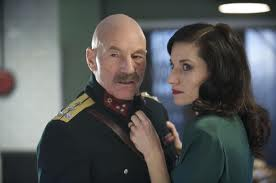 Motifs in Macbeth
Motifs are defined as the recurrent presence of certain character types, objects, settings, or situations in diverse genres and periods of folklore and literature. 
In your group, update the motif section of your Act I Handout.  Be prepared to share your group’s insight!
Review the quotes I have provided.
Then look at the quotes as a whole and consider why Shakespeare is repeating the ideas.  What is he trying to express with repeated references to clothes, the supernatural, darkness vs. light, and birds/snake?